Mauro Volpiano
ANCSA
mauro.volpiano@polito.it





Centri storici. Dalla conoscenza all’intervento





Vercelli, Basilica di Sant’Andrea
28 giugno 2018
RIGENERAZIONE
DEI TESSUTI STORICI
Ancsa e il progetto di conoscenza

Le indagini sulla città storica e gli strumenti della pianificazione locale in Piemonte

Il quadro nazionale. L’inchiesta ANCSA sui centri storici italiani 2017-18: le analisi e le proposte
Si bonifica via Conte Verde, in «La stampa Sera», XCIV, N. 208, 19 settembre 1962, p.2.
PIER MICHELE GIROLA, Un colpo di bisturi nella città vecchia, in «Stampa Sera», CIII, N. 114, 21-  22 maggio 1971, p.6.
FRANCESCO FORNARI, Signor sindaco, salga nelle soffitte, in «La stampa sera», CI, N. 68, 22-23  marzo 1969, p.5.
Eco profonda nei torinesi per la denuncia di Torino che si sgretola: occorre salvarla, in «La  stampa», CV, N. 91, 22 aprile 1971, p.5.
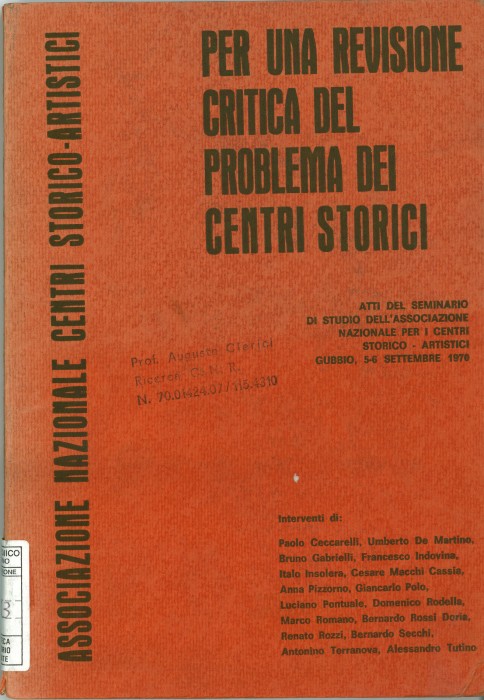 La carta di Gubbio, 1960: primo impianto concettuale del progetto di conoscenza per i centri storici

L’estensione a scala nazionale del problema trattato è stata unanimemente riconosciuta, insieme alla necessità di un’urgente ricognizione e classificazione preliminare dei Centri Storici con la individuazione delle zone da salvaguardare e risanare. Si afferma la fondamentale e imprescindibile necessità di considerare tali operazioni come premessa allo stesso sviluppo della città moderna e quindi la necessità che esse facciano parte dei piani regolatori comunali, come una delle fasi essenziali nella programmazione della loro attuazione. Si invoca una immediata disposizione di vincolo di salvaguardia, atto ad efficacemente sospendere qualsiasi intervento, anche di modesta entità in tutti i Centri Storici, dotati o nodi Piano Regolatore, prima che i relativi piani di risanamento conservativo siano stati formulati e resi operanti. Si riconosce la necessità di fissare per legge i caratteri e la procedura di formazione dei piani di risanamento conservativo, come speciali piani particolareggiati di iniziativa comunale, soggetti ad efficace controllo a scala regionale e nazionale, con snella procedura di approvazione e di attuazione. Detti piani fisseranno modalità e gradualità di tutti gli interventi su suolo pubblico e privato, sulle fronti e nell’interno degli edifici, e si attueranno esclusivamente mediante comparti, ciascuno dei quali rappresenti un’entità di insediamento e di intervento.
Rifiutati i criteri del ripristino e delle aggiunte stilistiche, del rifacimento mimetico, della demolizione di edifici a carattere ambientale anche modesto, di ogni “diradamento” ed “isolamento” di edifici monumentali attuati con demolizioni nel tessuto edilizio, ed evitati in linea di principio i nuovi inserimenti nell’ambiente antico, si afferma che gli interventi di risanamento conservativo, basati su una preliminare profonda valutazione di carattere storico-critico, devono essenzialmente consistere in:
a. consolidamento delle strutture essenziali degli edifici;
b. eliminazione delle recenti sovrastrutture a carattere utilitario dannose al l’ambiente ed all’igiene;
c. ricomposizione delle unità immobiliari per ottenere abitazioni funzionali ed igieniche, dotate di adeguati impianti e servizi igienici, o altre destinazioni per attività economiche o pubbliche o per attrezzature di modesta entità compatibili con l’ambiente, conservando al tempo stesso vani ed elementi interni ai quali l’indagine storico-critica abbia attribuito un valore;
d. restituzione, ove possibile, degli spazi liberi a giardino ed orto;
e. istituzione dei vincoli di intangibilità e di non edificazione.
Si ravvisa la necessità che la valutazione storico-critica debba, per omogeneità di giudizi, essere affidata ad una commissione regionale ad alto livello e che la redazione dei piani di risanamento e dei comparti, da affidare a tecnici qualificati, avvenga in stretta connessione con la commissione regionale e con i progettisti dei Piani Regolatori. Si suggerisce che la pubblicazione dei piani di risanamento conservativo si avvalga di una procedura particolare, in cui siano previste forme di pubblicità estesa, come, ad esempio, la contemporanea esposizione in sede regionale oltre che locale, al fine di consentire osservazioni qualificate e l’esame delle osservazioni con l’intervento di particolari competenze. Si afferma che nei progetti di risanamento una particolare cura deve essere posta nell’iindividuazione della struttura sociale che caratterizza i quartieri e che, tenuto conto delle necessarie operazioni di sfollamento dei vani sovraffollati, sia garantito agli abitanti di ogni compatto il diritto di optare per la rioccupazione delle abitazioni e delle botteghe risanate, dopo un periodo di alloggiamento temporaneo, al quale dovranno provvedere gli Enti per l’edilizia sovvenzionata; in particolare dovranno essere rispettati, per quanto possibile, i contratti di locazione, le licenze commerciali ed artigianali ecc., preesistenti all’operazione di risanamento…
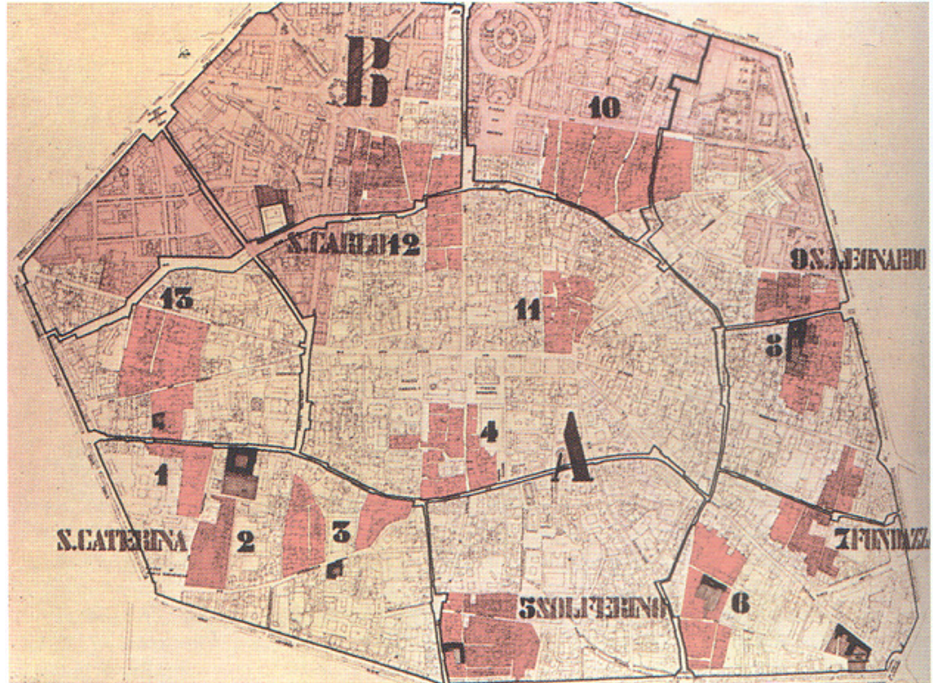 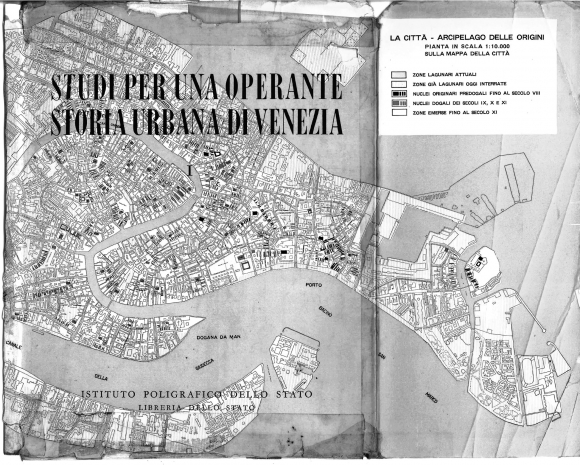 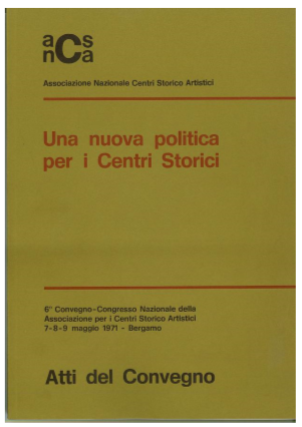 www.ancsa.org
Carta di Venezia, 1964 

Art. 16 I lavori di conservazione, di restauro e di scavo saranno sempre accompagnati da una rigorosa documentazione, con relazioni analitiche e critiche, illustrate da disegni e fotografie. Tutte le fasi di lavoro di liberazione, come gli elementi tecnici e formali identificati nel corso dei lavori, vi saranno inclusi. Tale documentazione sarà depositata in pubblici archivi e verrà̀ messa a disposizione degli studiosi. La sua pubblicazione è vivamente raccomandabile. 


Carta del restauro (Brandi), 1972 

Ogni intervento di restauro va preceduto, ai fini dell'accertamento di tutti i valori urbanistici, architettonici, ambientali, tipologici, costruttivi, ecc., da un'attenta operazione di lettura storico critica: i risultati della quale non sono volti tanto a determinare una differenziazione operativa; poiché su tutto il complesso definito come centro storico si dovrà operare con criteri omogenei; quanto piuttosto alla individuazione dei diversi vari gradi di intervento, a livello urbanistico e a livello edilizio, qualificandone il necessario "risanamento conservativo".
Oggi il rapporto con l’Unesco e, in generale, gli organismi internazionali sollecita 
anche la riconsiderazione di un dibattito non solo italiano, anche nell’azione locale
Nairobi 1976, Unesco Recommendation concerning the safeguarding and contemporary role of historic areas


Charter for the conservation of historic towns and urban areas (Icomos Washington charter 1987)
 
Principles for the recording of monuments, groups of buildings and sites (Icomos 1996)
 
The Valletta Principles for the Safeguarding and Management of Historic Cities, Towns and Urban Areas (Icomos, 2011)
 

2030 Agenda for Sustainable Development and the New Urban Agenda, adottata alla Third United Nations Conference on Housing and Sustainable Urban Development (Habitat III), ottobre 2016
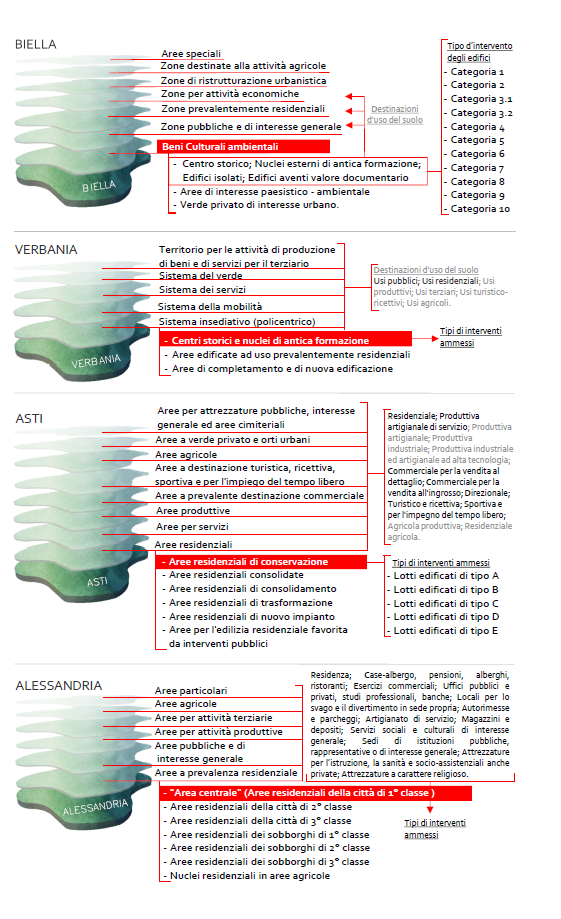 Confronto della struttura dei PRG vigenti nei capoluoghi piemontesi, con riferimento al tema della città storica (Celia Vidal, 2017)
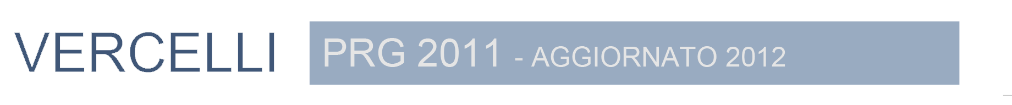 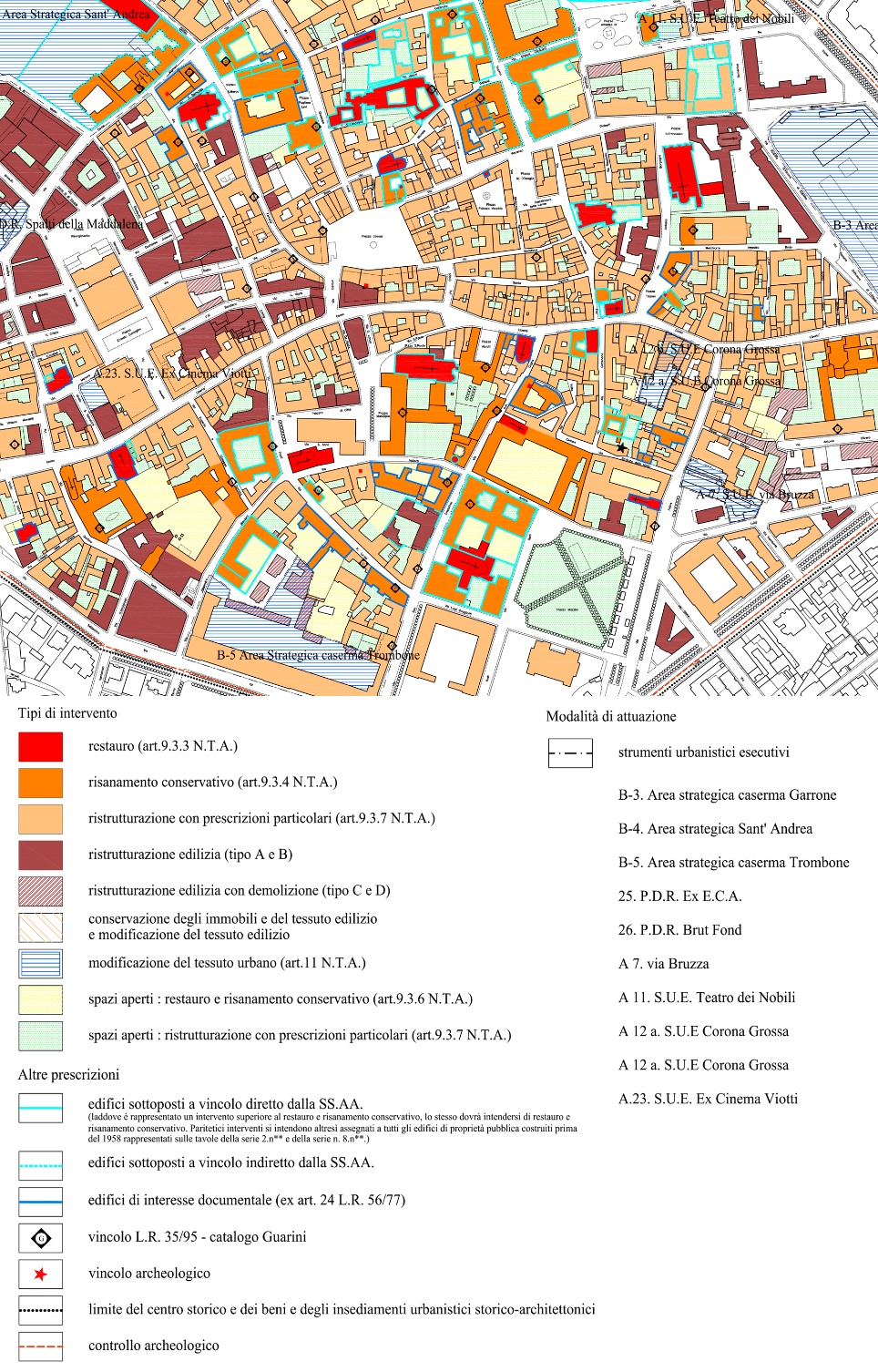 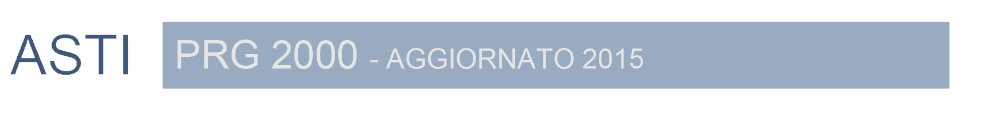 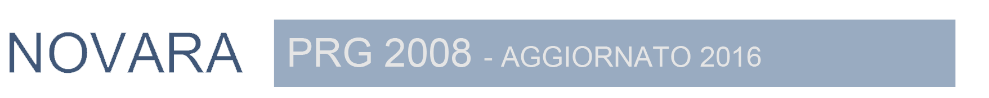 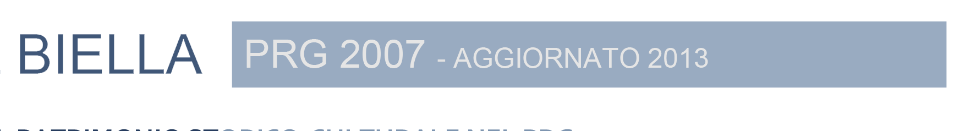 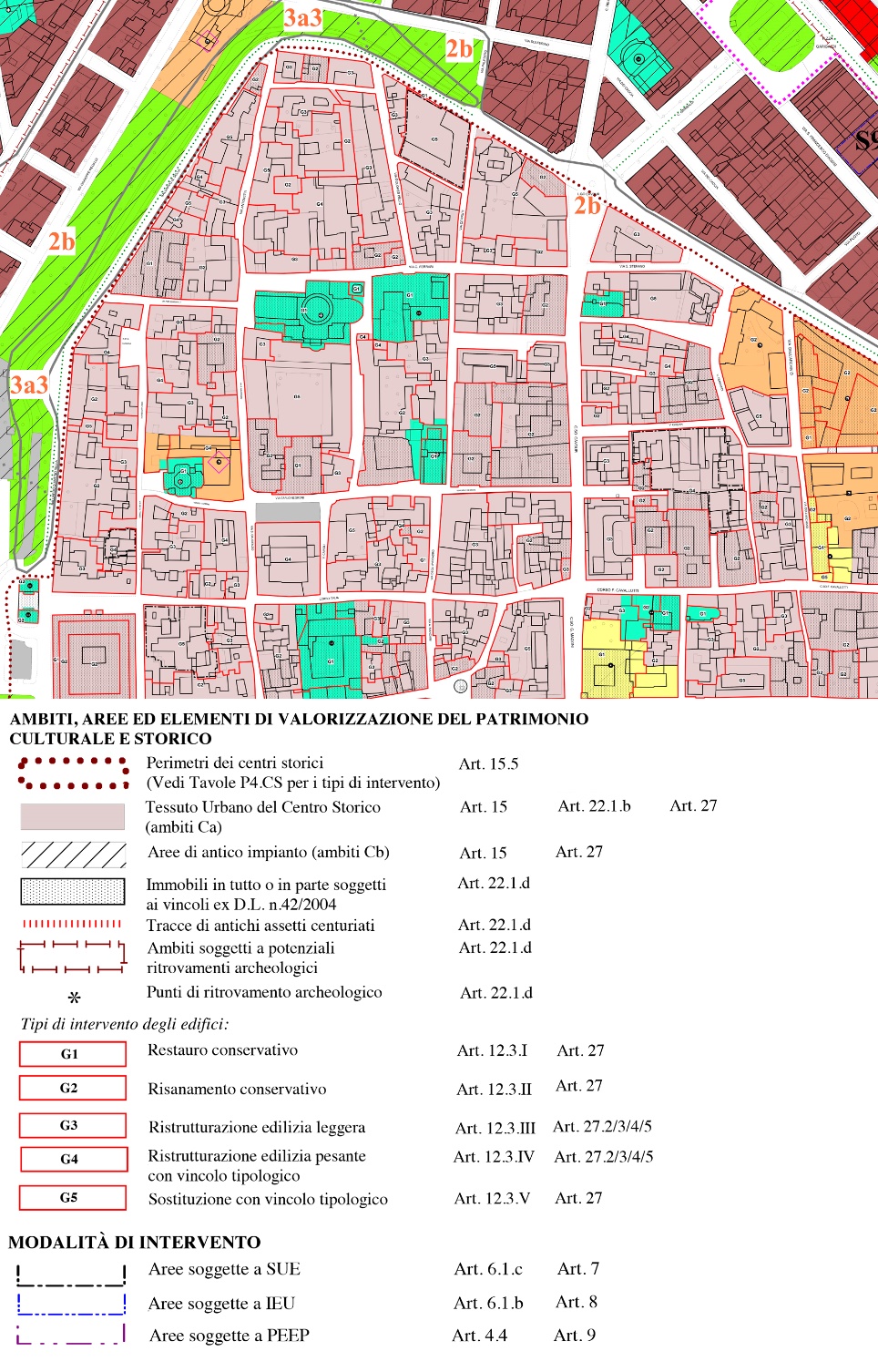 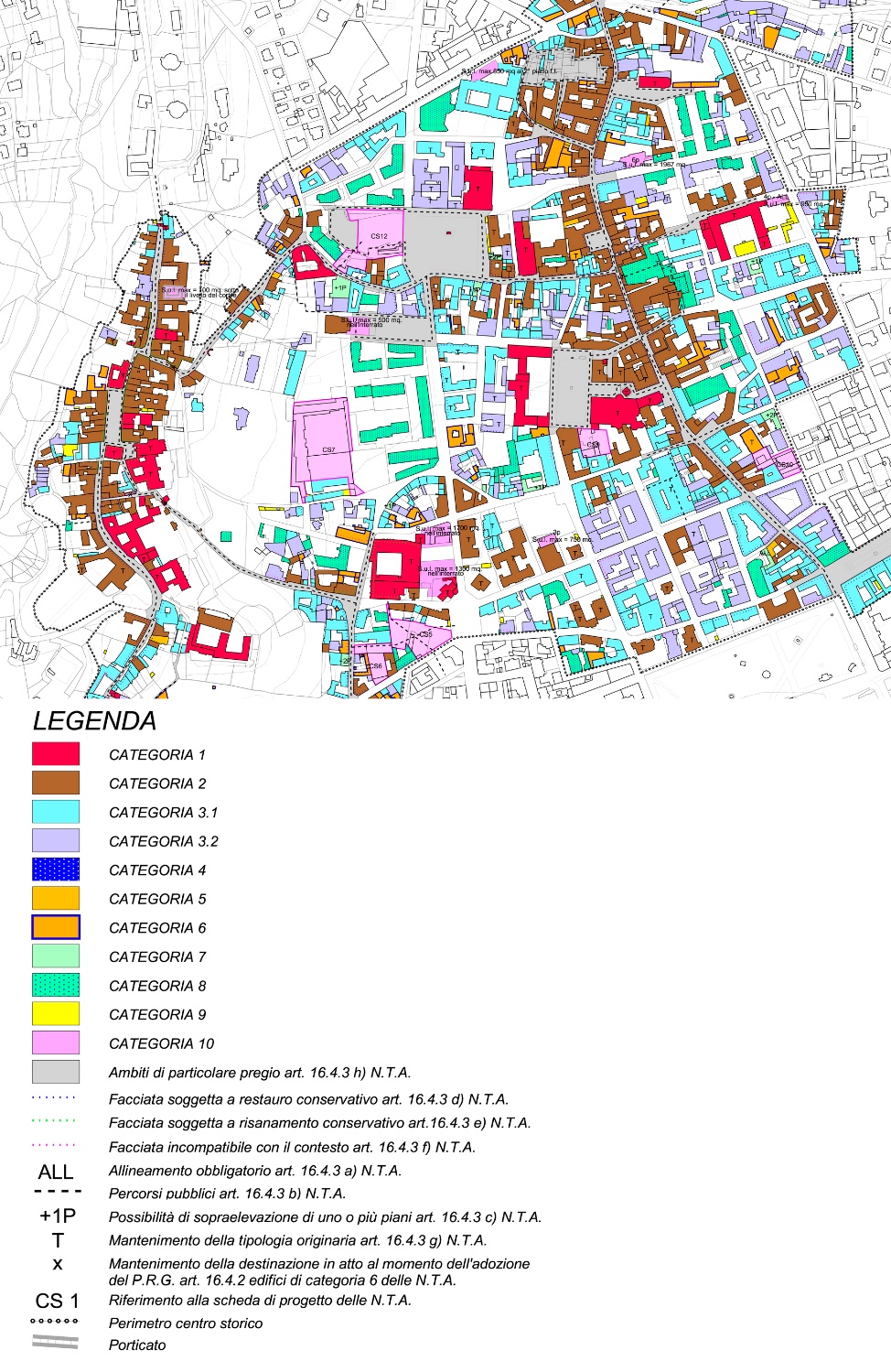 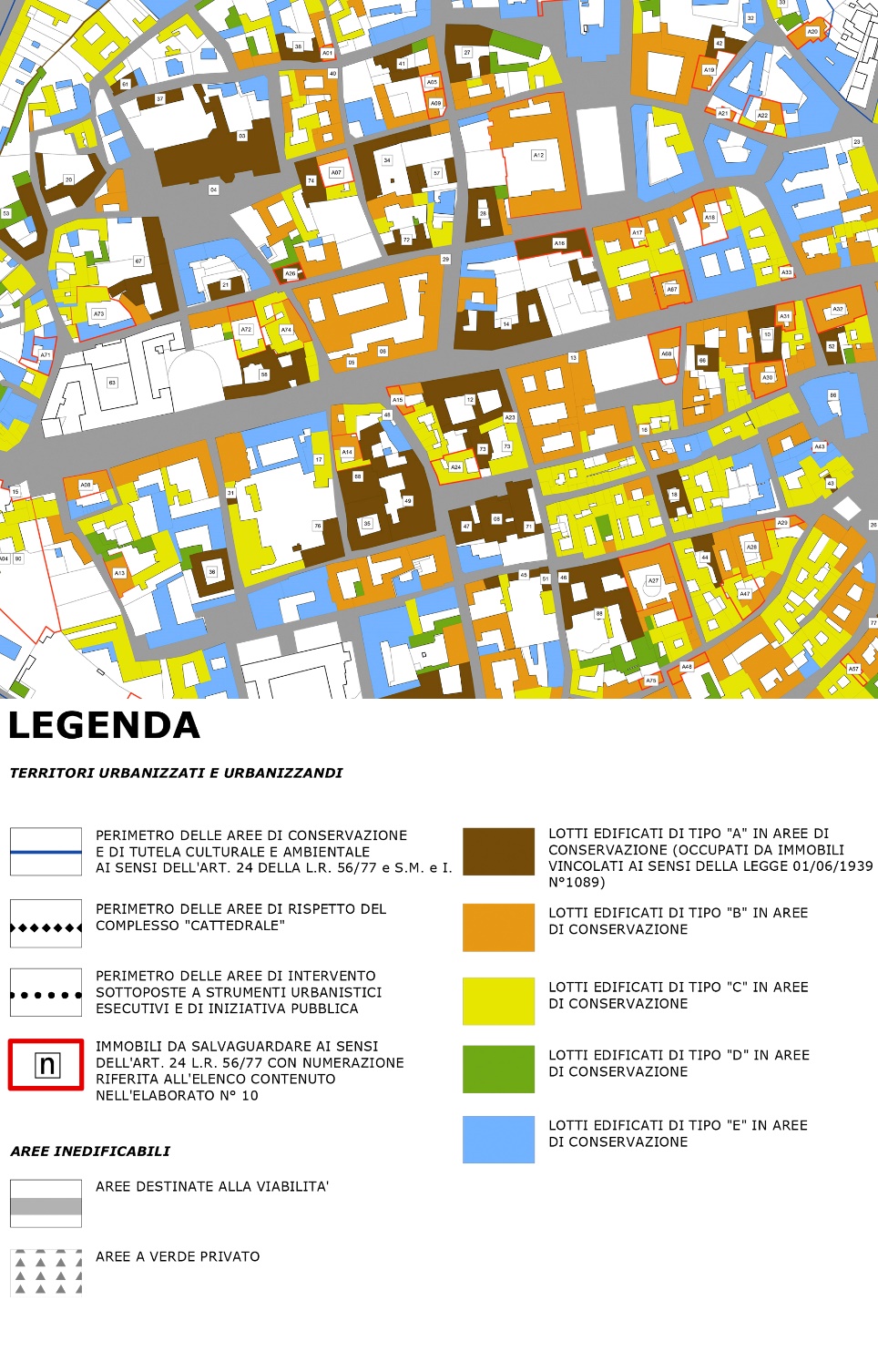 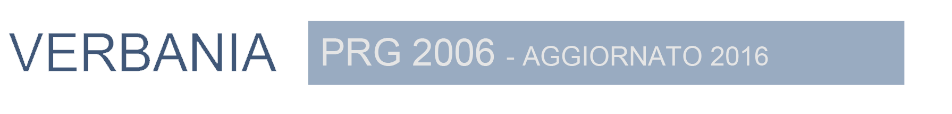 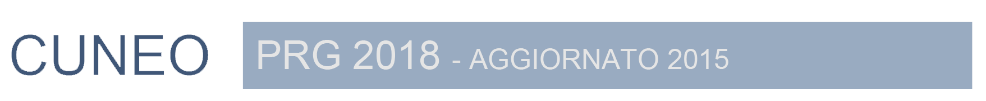 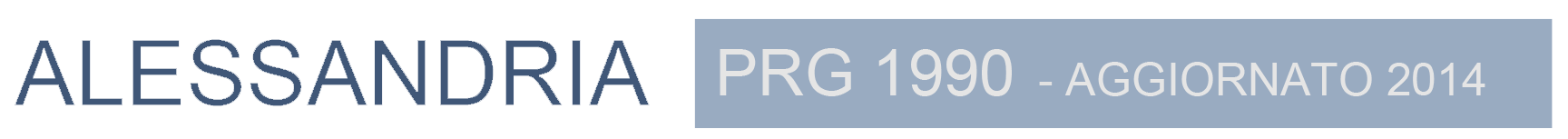 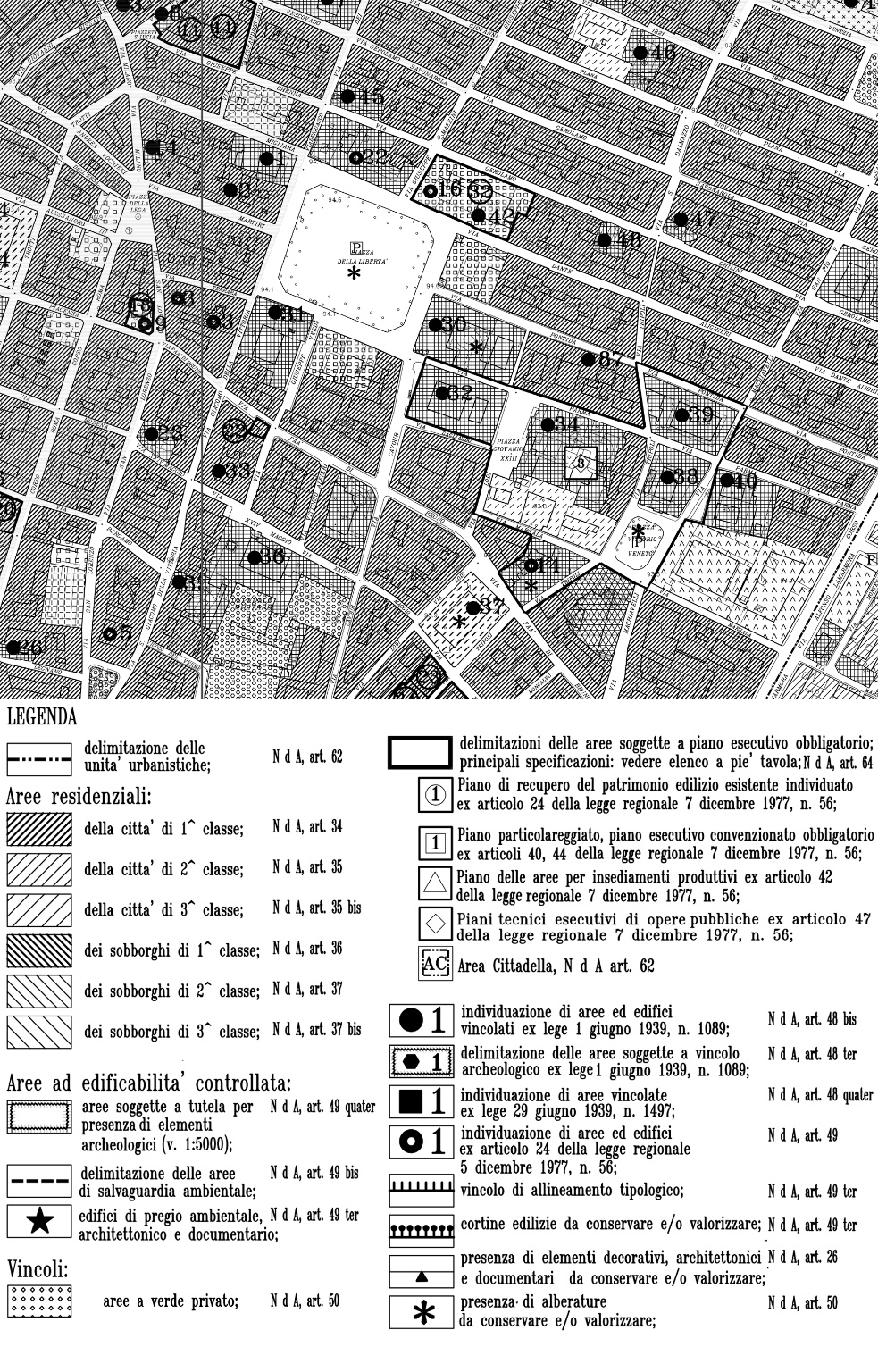 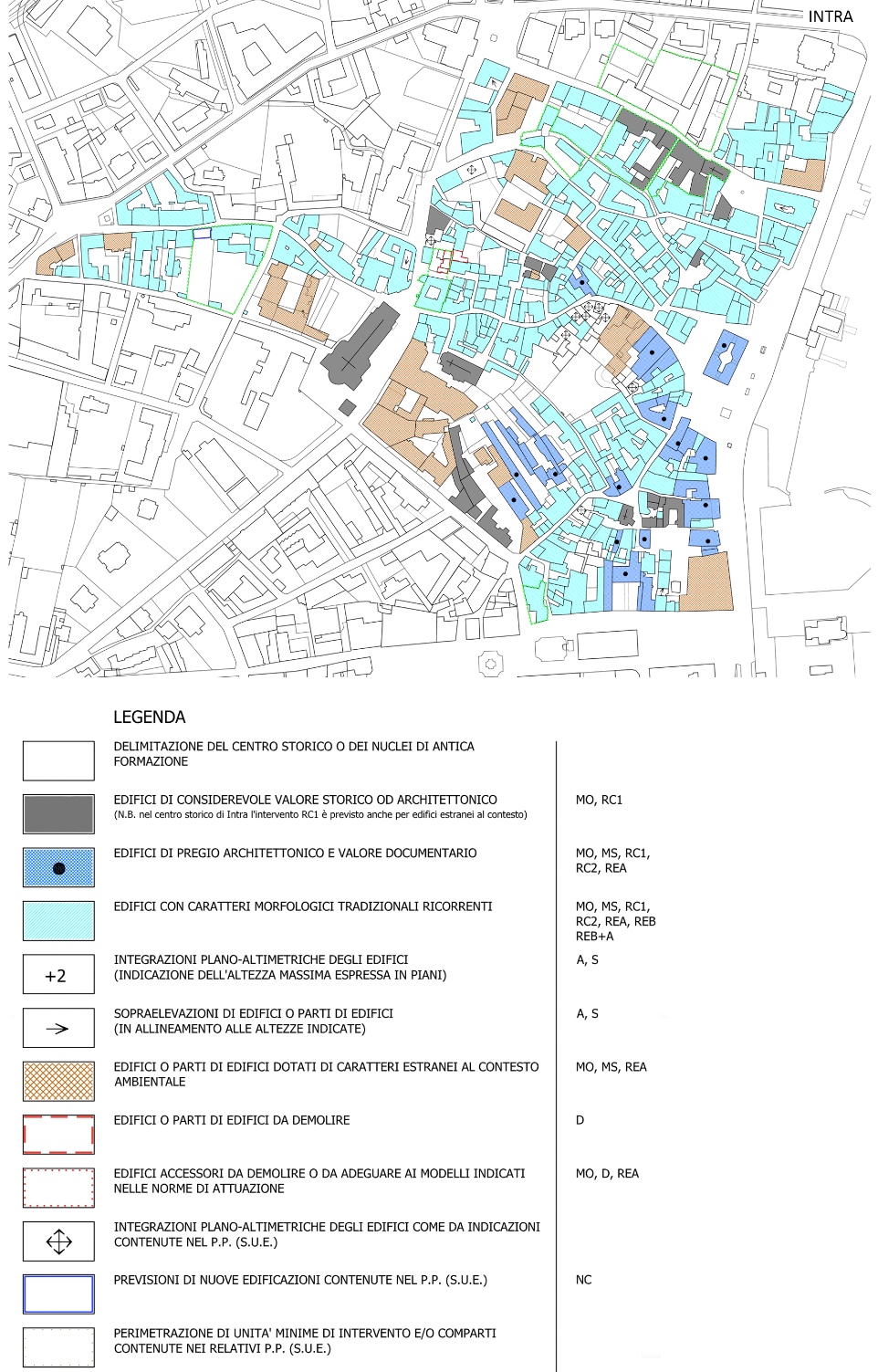 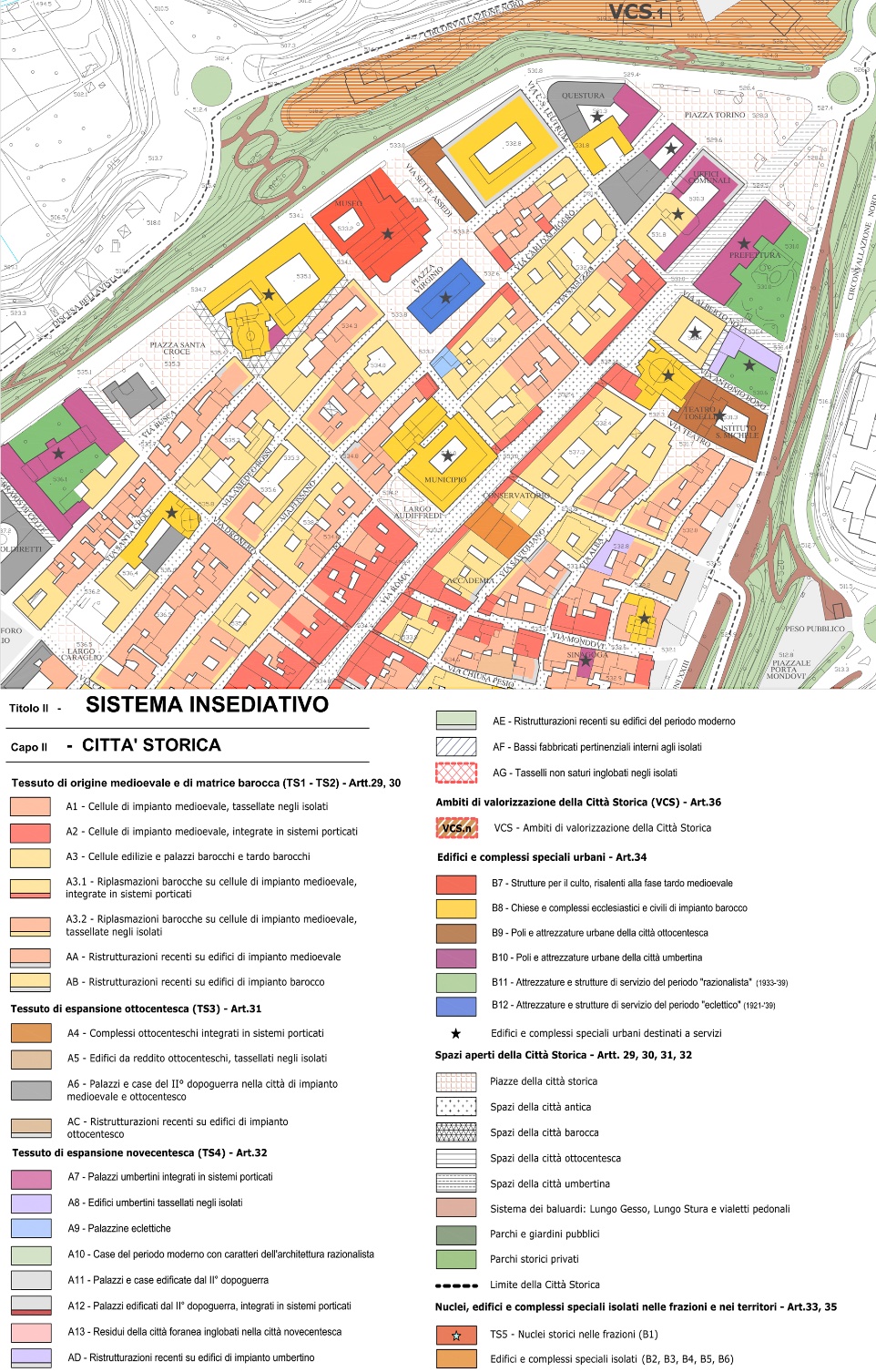 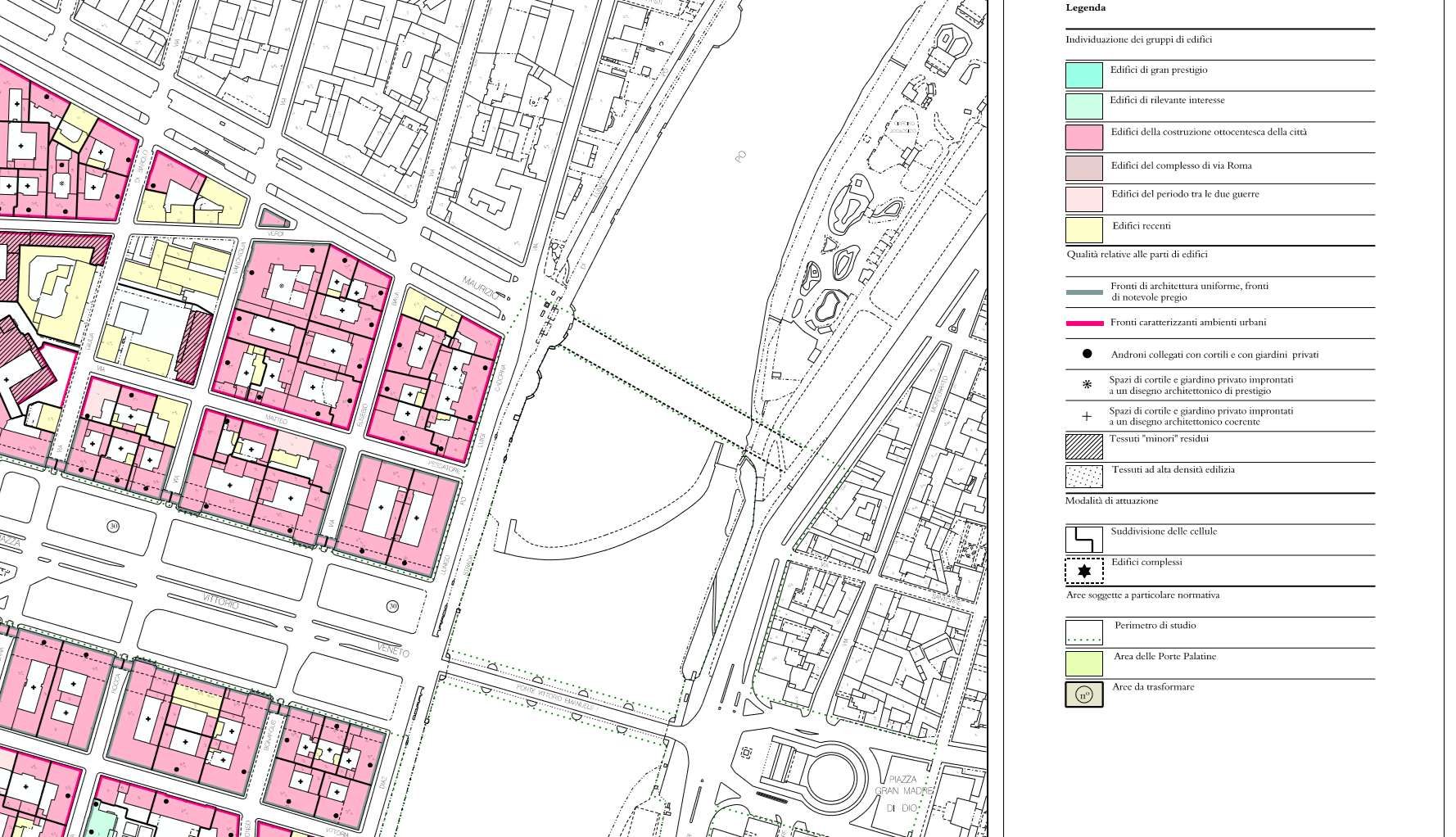 ANALISI STRUTTURALI: La struttura fisica e organizzativa della città e il processo storico di trasformazione urbanistica pianificata
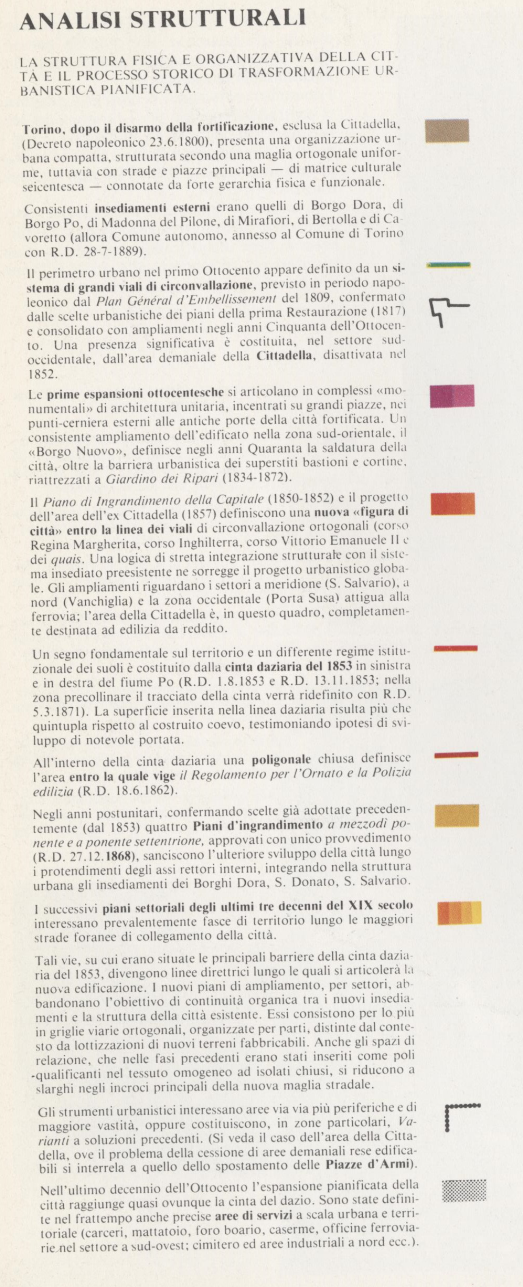 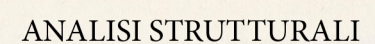 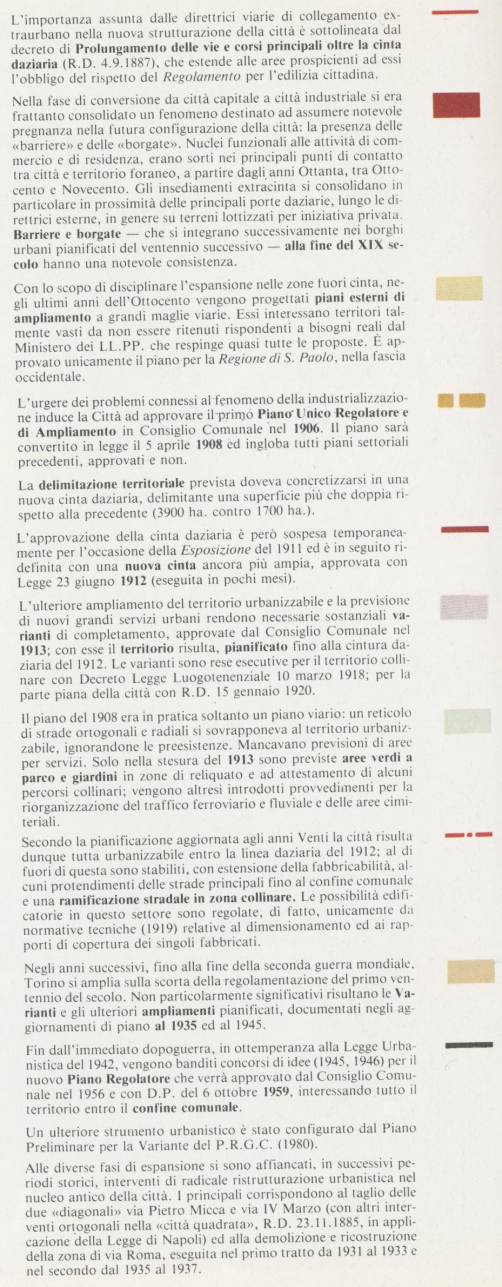 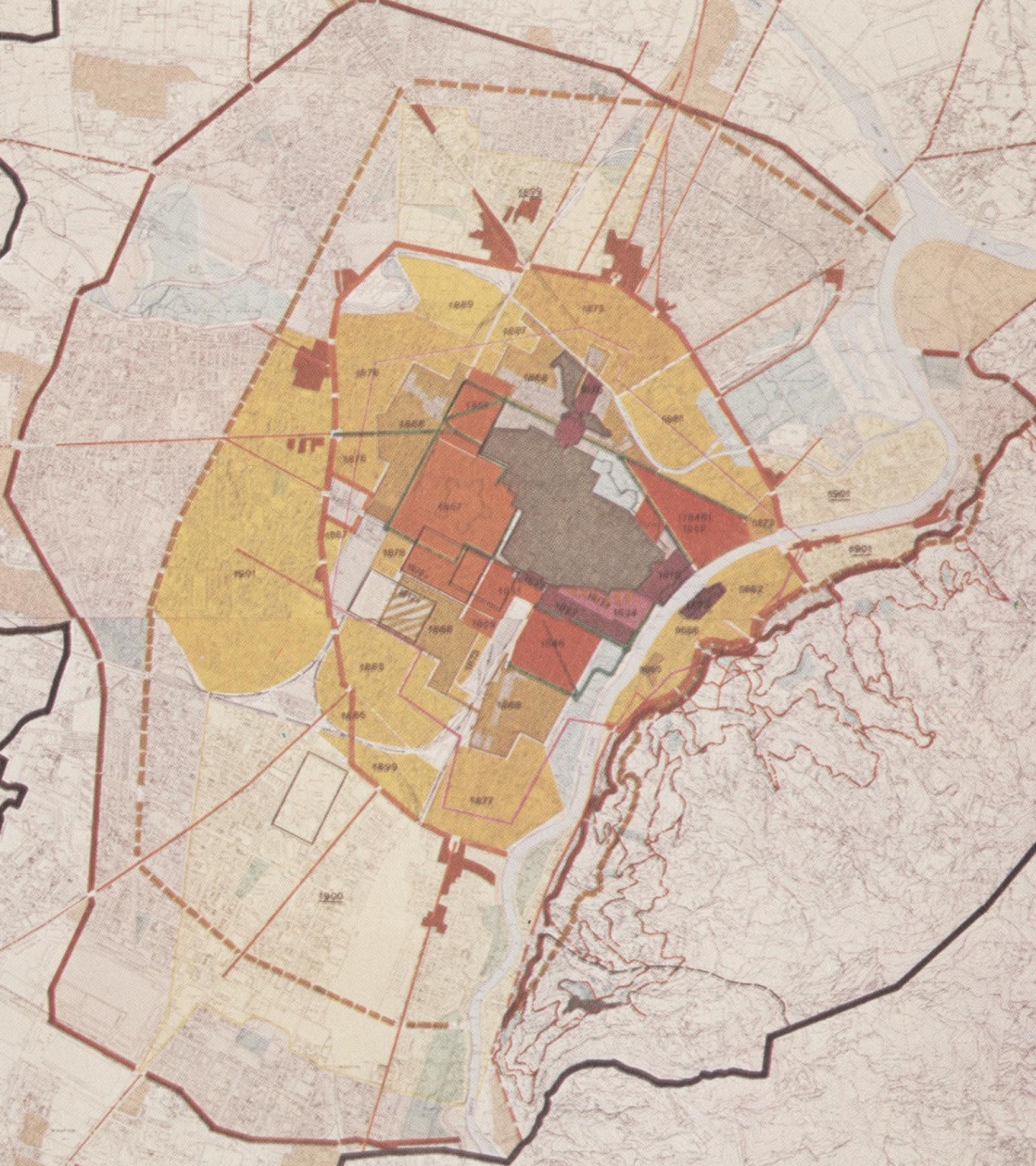 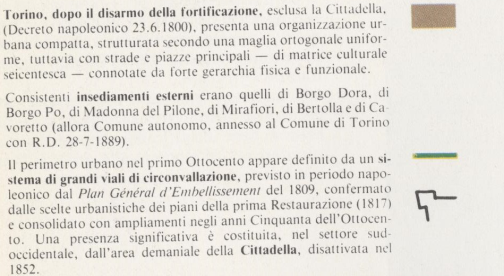 da Beni Culturali Ambientali nel Comune di Torino, Torino 1984).
Linee guida per l’interpretazione storica, normalizzazione terminologica nel rapporto tra riconoscimento periodizzato dei tessuti e relative norme di attuazione: un supporto anche per gli estensori dei piani di minore entità
Banca dati «metodologica» dei piani e delle analisi di supporto ai piani
Anche in rapporto all’attuazione del PPR
I centri storici delle città analizzate sono stati perimetrati in maniera selettiva e non inclusiva, sostanzialmente riferendosi ai nuclei di antico impianto, pur nella consapevolezza del fatto che il concetto di centro storico, a partire dalle prime formulazioni – all’interno della riflessione dell’ANCSA e non solo – si è evoluto verso una dimensione spaziale e temporale più dilatata, nella direzione delle più recenti formulazioni di “città storica”. 
L’indagine è svolta su 109 capoluoghi di provincia. La prospettiva di lavoro è quella dell’approfondimento di singole realtà urbane (Torino, Genova, Bergamo, Bologna sono alcuni dei casi approfonditi nel 2018), ma anche di un’indagine specifica sulla struttura insediativa storica diffusa.
Una frattura pesante si va aprendo tra centri storici che diventano cuore pulsante della ripresa e centri storici che vivono l’abbandono, la crisi, il degrado. Il 52% delle abitazioni nel centro storico di Frosinone è vuoto, a Ragusa è il 42%, mentre a Lecco il 42,2% delle abitazioni è occupato da non residenti. Nella Città Vecchia di Taranto un edificio su tre è inutilizzato, nel centro storico di Caltanissetta un edificio su cinque è inutilizzato, ad Agrigento, Benevento, Vibo Valentia, Trapani sono uno su dieci. In molte città del nord gli edifici inutilizzati hanno valori infinitesimali: 0,1% a Firenze, 0,2% a Siena.
• Città in crescita. Sono città in cui la popolazione cresce tra 2001 e 2011 sia nei centri storici, sia nell’altra parte della città: le città demograficamente dinamiche sono Prato (+38%  la popolazione nel centro storico), Roma (+15%), Parma, Forlì, Grosseto;  
• Città a trazione centro storico. Sono i capoluoghi che vedono la popolazione in calo nel resto della città, ma in crescita nei centri storici: come Verbania, che vede crescere la popolazione del centro storico del  +44%. In questo gruppo rientrano molte città metropolitane come Genova, Palermo, Messina, Trieste, Firenze;
  • Città che crescono senza centri storici. Sono le città che crescono nel resto della città, ma che vedono i centri storici perdere popolazione.  Rientrano in questa classe Ragusa, Ferrara, Barletta, Enna, Sassari, Vicenza, Isernia. 
• Città in calo. Sono le città in cui la variazione della popolazione è negativa nel centro storico e nel resto della città. In questo gruppo rientrano alcune grandi città e i centri storici molto popolati ovvero Napoli, Catania ma anche Venezia
In questo quadro va segnalato il fondamentale ruolo economico che i centri storici, fin dagli anni 2000, stanno svolgendo nel Paese, come ci mostra chiaramente la ricerca: nello 0,06% del territorio italiano vive il 2,5% della popolazione e si trova l’8,4% degli addetti e soprattutto il 14,5% degli addetti ai servizi pubblici, il 14,0% dei servizi di produzione; il 13,4% delle attività ricettive. Per ogni abitante dei centri storici presi in esame ci sono 2,2 addetti. Tra il 2001 e il 2011 gli addetti che lavorano nei centri storici sono cresciuti del 18,7%, nello stesso periodo l’occupazione in Italia è cresciuta del 4,5%. I settori maggiormente innovativi, come i servizi di produzione, e il turismo caratterizzano i centri storici italiani: essi sono il motore economico del Paese.
Nello 0,06% del territorio italiano risiede nel 2011 il 2,5% della popolazione italiana; si tratta di poco meno di 1,5 milioni di abitanti (1.488.269). Allo stesso tempo, però, gli addetti alle unità locali di imprese, istituzioni e associazioni non profit, che lavorano nei centri storici delle città esaminate sono 2,1 milioni, pari all’8,4% degli addetti nazionali. In particolare nei centri storici è concentrato il 14,5% degli addetti ai servizi pubblici del Paese; il 14,0% dei servizi di produzione (credito e assicurazioni, attività immobiliari, informatica e attività connesse, ricerca e sviluppo, altre attività professionali, noleggio di macchinari e attrezzature); il 13,4% delle attività ricettive.
Su 109 centri storici esaminati solo 15 centri storici hanno registrato dinamiche negative e solo altri 4 hanno registrato tassi di crescita inferiori a quelli medi nazionali. Per 50 centri storici i tassi di crescita degli addetti tra 2001 e 2011 hanno superato il 30%. 
Il primo decennio del XXI° secolo è stato un periodo di forte ri-centralizzazione economica che ha visto come protagonisti i comuni capoluogo e i suoi centri storici, con chiare specializzazioni:
Questa centralità economica determina anche relazioni con il territorio basate su pesanti  flussi  di  persone,  pendolarismo  per  lavoro  e  studio  e  flussi  turistici,  che  investono  le strutture   urbanistiche  e  ambientali,   producendo,  data  la  limitata  dimensione  del  centro  storico, anche  squilibri,  ma  allo  stesso  tempo    dimostra  una  profonda  vitalità.
2. Il valore del patrimonio urbano nella società contemporanea
Dalla conservazione alla rigenerazione
La conservazione dei Centri Storici costituisce uno degli esiti più significativi dell'urbanistica e delle politiche   del   patrimonio   in   Italia.   Questo   risultato   è   un   esempio   importante   di   difesa   e valorizzazione del bene comune e dell'eredità storica in funzione di un miglioramento della qualità del  territorio  e  della  vita  degli  abitanti.  I  risultati  ottenuti  dimostrano  che  la  conservazione  del patrimonio urbano costituisce una componente strategica di politiche territoriali sostenibili. Oggi, rispetto  ad  una  stagione  passata  di  giuste  battaglie  difensive  è  necessario  spingersi  oltre  nella promozione  di  politiche  e  azioni  progettuali  volte  non  solo  alla  salvaguardia  ma  anche  alla riqualificazione e al rilancio del ruolo del patrimonio fisico e sociale delle città storiche e dei centri storici minori.

Dal centro storico alla città storica al paesaggio storico urbano
Il concetto di "Centro Storico" si è evoluto negli anni di pari passo con le trasformazioni sociali ed ha  assunto  nuovi  significati  e  valori.  Il  termine  oggi  prevalente  di  "Città  Storica"  riflette  questa trasformazione e apre la strada ad approcci innovativi alla conservazione del patrimonio urbano. È inoltre importante integrare nelle pratiche di gestione il concetto di "Paesaggio Urbano Storico" - proposto dalla Raccomandazione dell'UNESCO del 2011 - utilizzando un approccio integrato alla sua rigenerazione  e  gestione,  e  considerando  come  "storiche"  anche  quelle  parti  del  territorio  che hanno assunto valore per la società contemporanea.

Patrimonio urbano e territorio storico
L'efficacia delle politiche di conservazione e rigenerazione del patrimonio urbano non dipende solo dalle  scelte  che  si  riferiscono  alle  aree  definite  come  storiche,  ma  anche  soprattutto  dalle  azioni riguardanti i loro contesti territoriali. È necessario pertanto estendere la tutela dei valori storici al di fuori dei semplici perimetri individuati per la tutela, integrando anche nuovi elementi materiali e immateriali  quali  gli  assi  visivi  e  il  paesaggio  percepito,  le  infrastrutture   storiche,  le  tracce archeologiche,   le   strutture   geomorfologiche,   oltre   alla   memoria   e   alle   tradizioni   d'uso   del patrimonio.

Strumenti e metodi della rigenerazione
La  conservazione  e  rigenerazione  del  patrimonio  urbano  richiede  l'interazione  tra  le  politiche nazionali e gli strumenti urbanistici e gestionali locali che ne identificano la struttura, i perimetri e le  connessioni  con  gli  elementi  del  contesto  fisico  e  sociale.  In  questo  ambito  assumono  rilievo strategico i processi partecipativi e la progettazione degli spazi pubblici.

Sostenibilità
Il principio di "sostenibilità" deve presiedere tutte le scelte di intervento. Ciò riguarda la messa in atto  di  criteri  di  ammissibilità,  di  adeguatezza  e  di  efficacia  strategica  nella  lunga  durata  degli interventi.  La  sostenibilità  deve  essere  messa  in  relazione  alla  resilienza  e  alla  capacità  delle comunità di sviluppare azioni preventive e mitigative degli effetti di disastri naturali.
20
Il valore del patrimonio urbano nella società contemporanea
Conservazione e innovazione
Il  patrimonio  urbano  appartiene  alla  contemporaneità  e  deve  essere  trasmesso  alle  generazioni future.  Le  pratiche  di  conservazione  e  di  rigenerazione  devono  essere  in  grado  di  gestire  il cambiamento  e  i  processi  innovativi  e  basarsi  sulla  conoscenza  della  storia  della  città  e  del  suo territorio, delle sue strutture e dei suoi caratteri sociali ed economici.

Politiche e progetto
Il progetto di conservazione e gestione delle componenti materiali e immateriali è lo strumento di coordinamento  delle  azioni  volte  alla  rigenerazione  del  patrimonio  urbano.  È  il  progetto  che esprime   i   valori   del   patrimonio   storico   in   quanto   ne   assicura   con   continuità   i   significati contemporanei.  L'innovazione  che  esso  apporta  è  parte  sostanziale  del  programma  di  tutela  nel rispetto   delle   esigenze   della   contemporaneità.   Il   progetto   deve   essere   parte   integrante   ed irrinunciabile delle politiche di conservazione e innovazione e deve essere inserito in programmi di manutenzione e gestione di lungo periodo.

Città fisica e città sociale
L'efficacia   dei   processi   di   trasformazione   del   patrimonio   urbano   implica   la   capacità   di salvaguardarne innanzitutto l'uso abitativo e le funzioni produttive. Una politica di conservazione effettiva del patrimonio urbano deve garantire la presenza di tutte le componenti sociali, evitando fenomeni di gentrificazione e di espulsione della popolazione a basso reddito.

Patrimonio urbano e turismo
Il   turismo   costituisce   una   risorsa   per   il   finanziamento   degli   interventi   di   conservazione   e rigenerazione e contribuisce alla rivitalizzazione delle città storiche. Per una efficace conservazione dei valori del patrimonio urbano e della sua struttura sociale è tuttavia necessario assicurare uno sviluppo  equilibrato  delle  presenza  turistica  ed  evitare  fenomeni  di  trasformazione  delle  città storiche in mere zone commerciali.

Governo e partecipazione
Il Governo, le Regioni, le Amministrazioni locali, le associazioni dei cittadini sono i referenti per lo sviluppo  di  una  nuova  visione  sul  futuro  delle  città  storiche  e  sulla  conservazione  della  loro autenticità e integrità, di fronte alle sfide aperte dalla globalizzazione. La definizione degli obiettivi di conservazione e rigenerazione del patrimonio urbano va operata attraverso azioni partecipative capaci di attivare forme di partenariato tra il settore pubblico e quello privato.
21
Alcune risposte possibili:
l’urgenza di impostare una politica nazionale che, a sostegno di Regioni e Comuni, consenta di gestire le tendenze attuali e ridare equilibrio ai processi di gestione e trasformazione delle città. Ciò significa, in concreto: 
•rafforzare la tutela del patrimonio nel quadro delle leggi urbanistiche regionali; 
•avviare politiche di sostegno alla residenzialità; 
•regolamentare gli usi turistici del patrimonio residenziale; 
•gestire e programmare i flussi turistici nei casi di pressione eccessiva; 
•facilitare il controllo degli usi commerciali; 
•promuovere lo sviluppo di attività creative e produttive compatibili; 
•promuovere l’uso di tecnologie avanzate per la gestione; 
•predisporre piani di prevenzione dei rischi e di risposta alle crisi; 
•predisporre sistematici strumenti di conoscenza delle dinamiche del cambiamento in atto che investono i centri storici.
Verso un Osservatorio Nazionale sulle Città Storiche
http://www.ancsa.org/admin/contents/it/archivio/news-e-iniziative/95_doc.pdf